Instructions
The next slide is designed to fit into either a GFO student presentation: Busting Myths About the Teaching Profession or a GFO faculty/staff presentation: Teaching: The Best Kept Secret!.  
It matches the teacher salary slide in the presentation slide decks. 
You can simply copy and paste this into the slide deck and be ready to present!
Note: The Notes section of these slides contain scripts and pointers for presenting
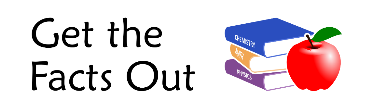 Any opinions, findings, and conclusions or recommendations expressed in this material are those of the author(s) and do not necessarily reflect the views of the National Science Foundation. NSF DUE #1821710 & 1821462.
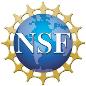 Repairing the reputation of the teaching profession
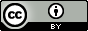 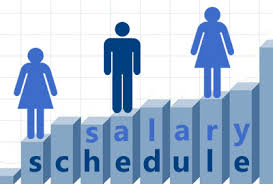 Teacher Salariesschool-year contracts
187 days contract → $58,600 = $39/hr.
+ Extra Pay
[Speaker Notes: “Here are salaries at Mid-Career for our area.  You can see some very sizeable increases have built over the years.  This is a combination longevity and loyalty reward. Part is due to experience but also to reward those who stay with the district.“ 

“The range shown here is for someone who just earned their MA right at Year 15, that’s the lower number, and the higher number is someone who earned their MA a few years ago and has since taken more courses. The higher number is for someone who has taken quite a few more courses 15 -20 over the years since they earned their masters.”

7/17/23 – Alex - Weatherford ISD participates in Texas Teacher Incentive Allotment. Added Recognized allotment of $3,989 to BA5+ and MA5+. Added Master allotment of $15,296 to MA15+. Also assumed 3% ($1,700) annual raise, per board approval. For Aledo ISD, assumed 3% ($1,800) annual raise, per board approval.]
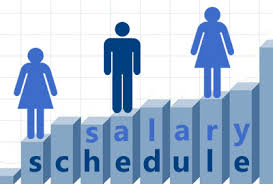 Teacher Salariesschool-year contracts
187 days contract → $67,800 = $45/hr.
+ Extra Pay
[Speaker Notes: “Here are salaries at Mid-Career for our area.  You can see some very sizeable increases have built over the years.  This is a combination longevity and loyalty reward. Part is due to experience but also to reward those who stay with the district.“ 

“The range shown here is for someone who just earned their MA right at Year 15, that’s the lower number, and the higher number is someone who earned their MA a few years ago and has since taken more courses. The higher number is for someone who has taken quite a few more courses 15 -20 over the years since they earned their masters.”

7/17/23 – Alex - Weatherford ISD participates in Texas Teacher Incentive Allotment. Added Recognized allotment of $3,989 to BA5+ and MA5+. Added Master allotment of $15,296 to MA15+. Also assumed 3% ($1,700) annual raise, per board approval. For Aledo ISD, assumed 3% ($1,800) annual raise, per board approval.]
Teacher Salariesschool-year contracts
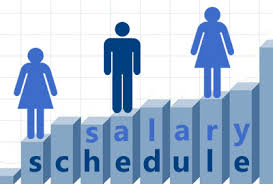 187 days contract → $90,900 = $61/hr.
+ Extra Pay
[Speaker Notes: “Here are salaries at Mid-Career for our area.  You can see some very sizeable increases have built over the years.  This is a combination longevity and loyalty reward. Part is due to experience but also to reward those who stay with the district.“ 

“The range shown here is for someone who just earned their MA right at Year 15, that’s the lower number, and the higher number is someone who earned their MA a few years ago and has since taken more courses. The higher number is for someone who has taken quite a few more courses 15 -20 over the years since they earned their masters.”

7/17/23 – Alex - Weatherford ISD participates in Texas Teacher Incentive Allotment. Added Recognized allotment of $3,989 to BA5+ and MA5+. Added Master allotment of $15,296 to MA15+. Also assumed 3% ($1,700) annual raise, per board approval. For Aledo ISD, assumed 3% ($1,800) annual raise, per board approval.]
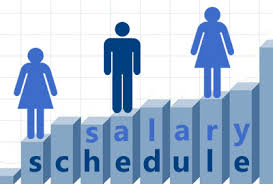 Administrator Salaries
218 days contract → $95,300 = $55/hr.
226 days contract → $145,400 = $80/hr.
* Classroom Teacher Calendar: 187 days
[Speaker Notes: “If you would like to help lots of teachers, and therefore hundreds of students per year, by supporting the building and all the teachers’ work in the building, consider becoming an administrator or direct a STEM innovation center.
After several years of teaching experience, you can move into administration if you like. 
These contracts are a bit longer: 225 Days is 45 / 52 weeks per year. Plus, you still have leave (annual, sick, bereavement, etc..) during the 45 weeks.“

Side point: It’s good to have people with a range of backgrounds in administration and it’s less common to have STEM since there are fewer STEM teachers, they are in high demand, and those that are there often don’t have a formal STEM background.]
Total Rewards
FOR COACHING
like head coach or assistant coach
$500-$12,000
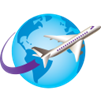 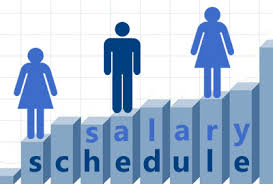 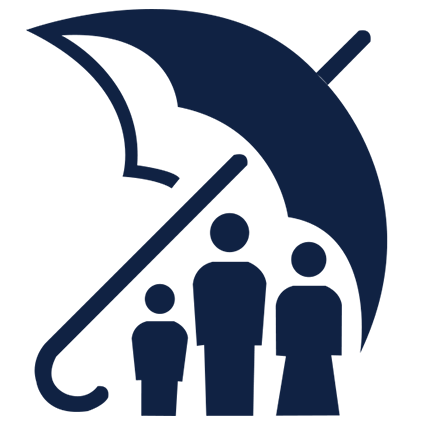 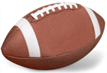 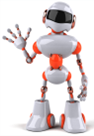 $500-$11,000
FOR CLUBS
like band, robotics, or yearbook
Base Salary
additional activities
health insurance
Retirement 
Benefits
[Speaker Notes: 7/17/23

“All of the salaries that we just discussed are “base salaries” Just the minimum teachers receive. But most teachers do more than that.  When teachers coach, sponsor clubs, sub for another teacher, tutor, all of that comes with negotiated stipends/bonuses. The middle 50% range for these activities is $1 - $8K per year.  Some teachers like to do multiple activities and tell us that it’s not unreasonable to add $12 - $18K to their salary doing these types of activities.”]